Урок изобразительного искусства на тему: «Здоровый образ жизни»
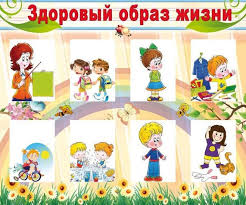 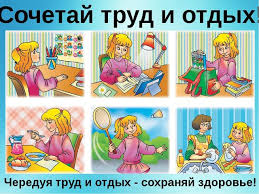 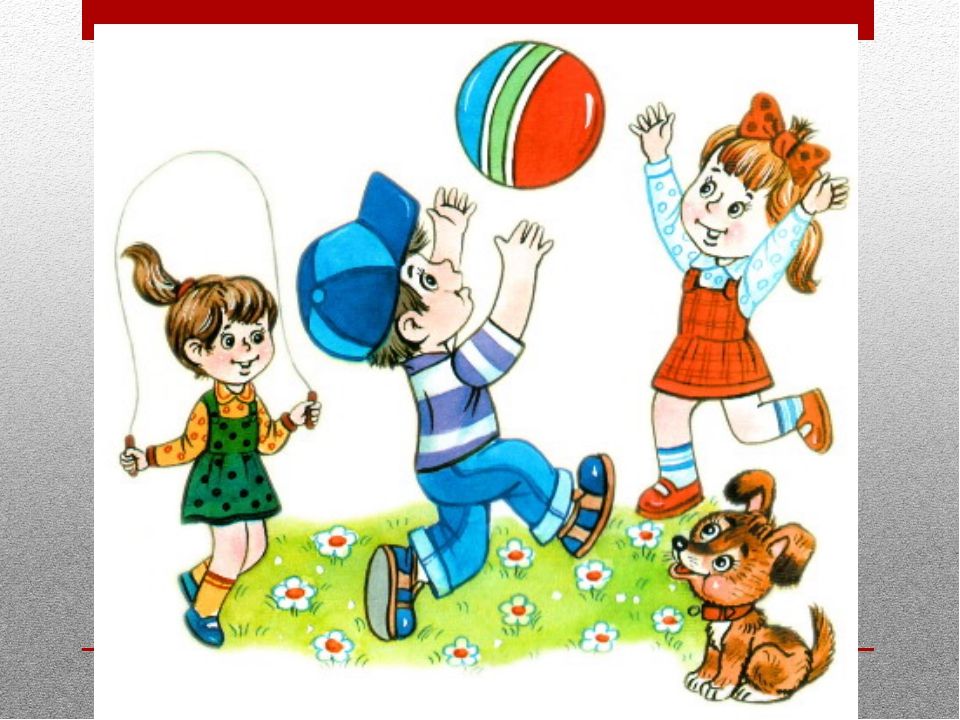 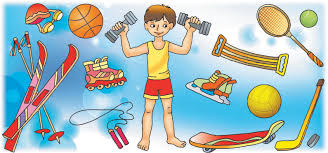 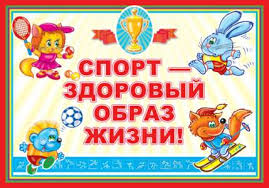